UTILISATION DE TABLETTESNUMERIQUESDANS LES ATELIERS
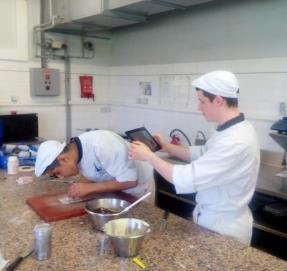 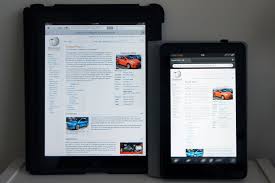 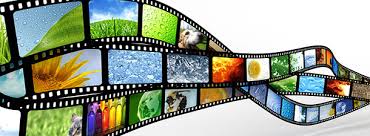 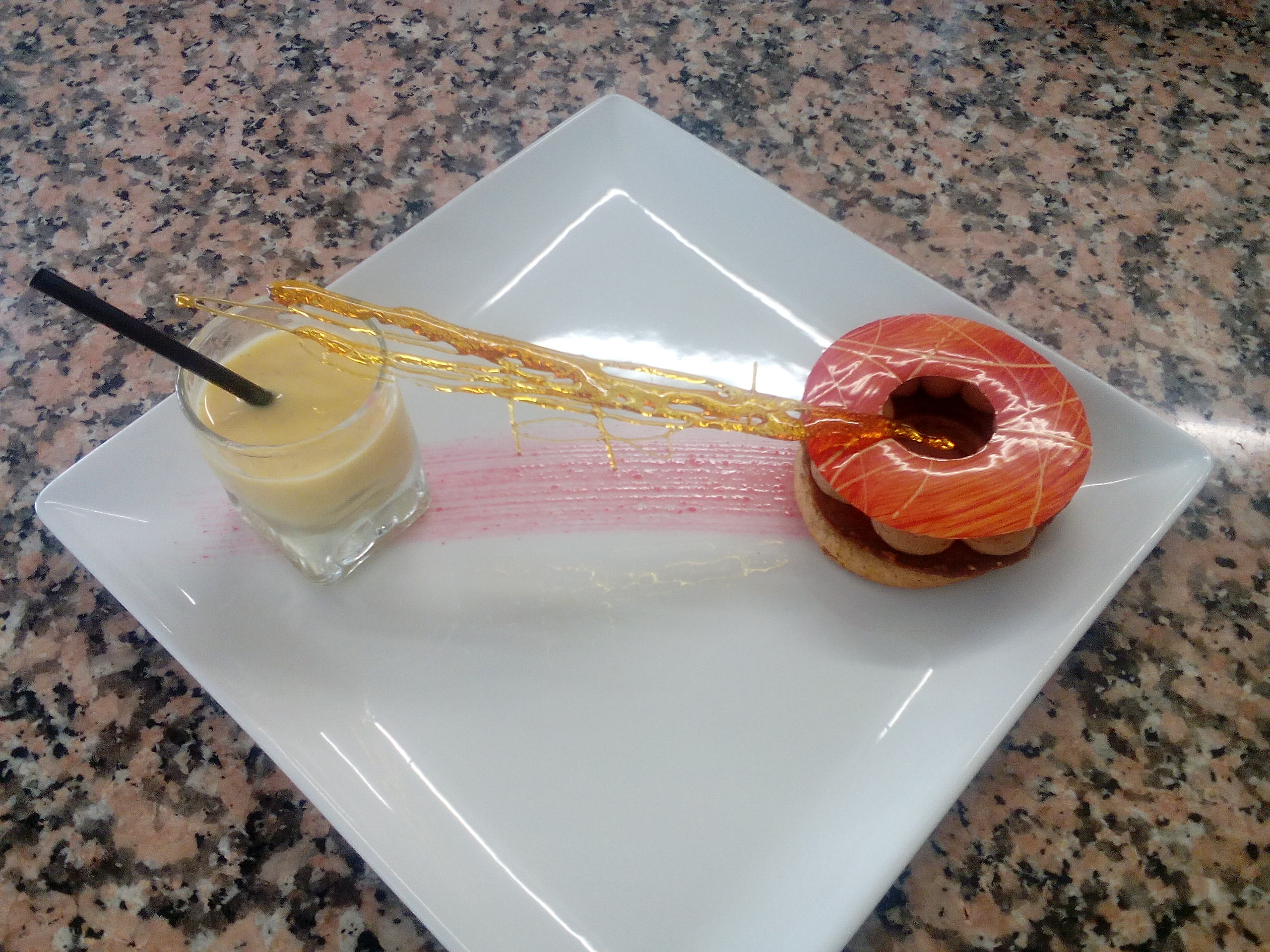 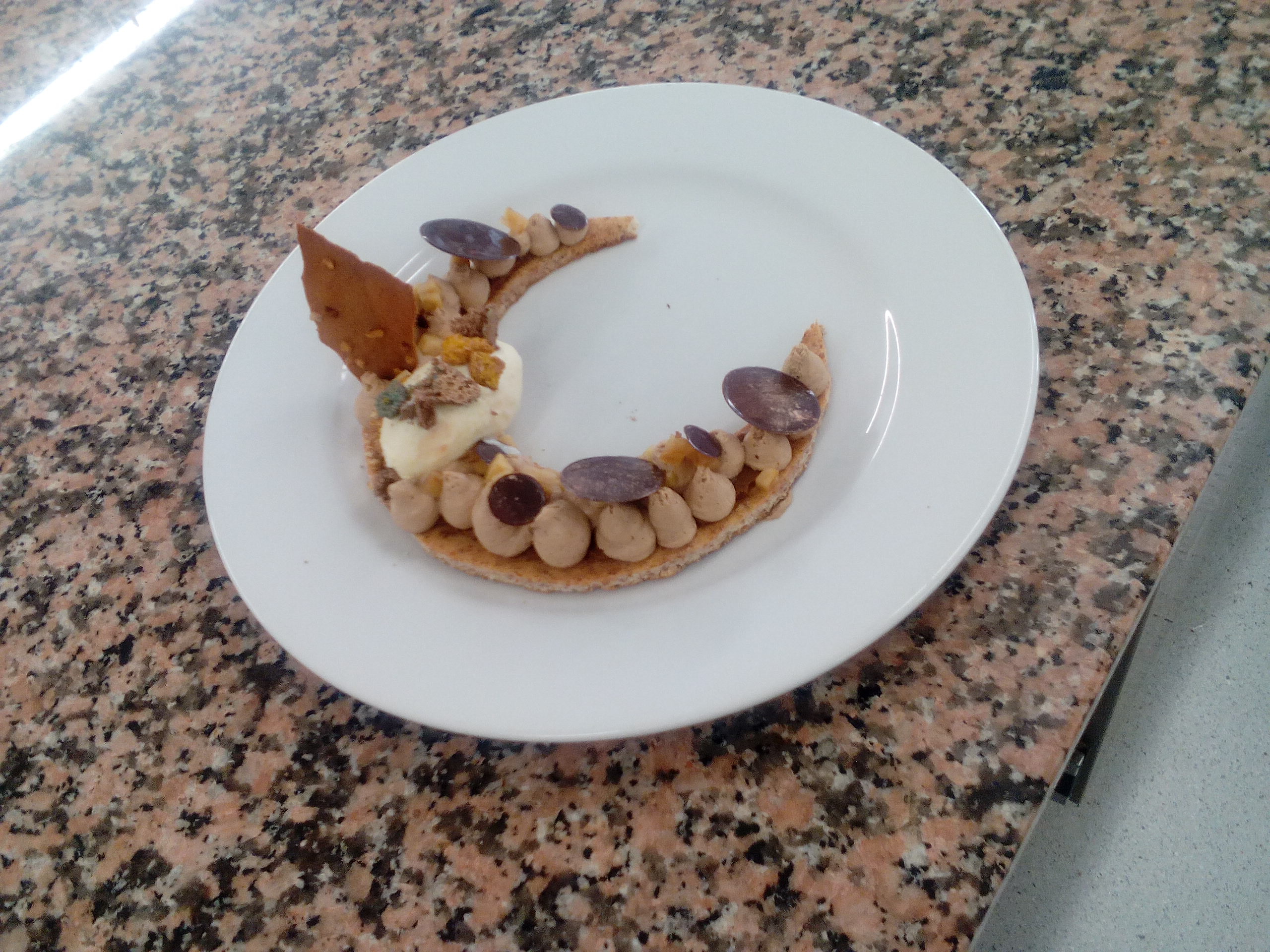 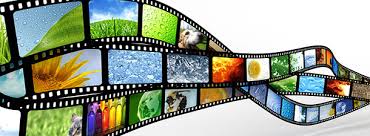 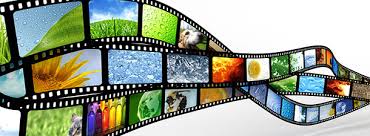 Découvrir l’outil numérique et chercher comment l’intégrer dans les ateliers
Découvrir
Ne pas être trop ambitieux au début (photos, vidéos).
Intégrer progressivement l’outil au sein de la classe.
Laisser l’élève et le professeur se familiariser avec les outils.
(tablettes, smartphones, ordinateurs).
Chercher comment l’intégrer dans les ateliers avec les élèves.
Chercher
Développer les compétences transversales
Développer les compétences professionnelles
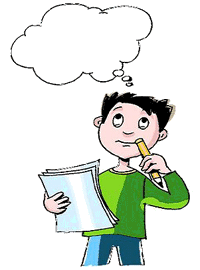 A quoi peut vous être utile dans vos cours le NUMERIQUE ?
Développer la  motivation
Développer l’autonomie
Pédagogie différenciée active
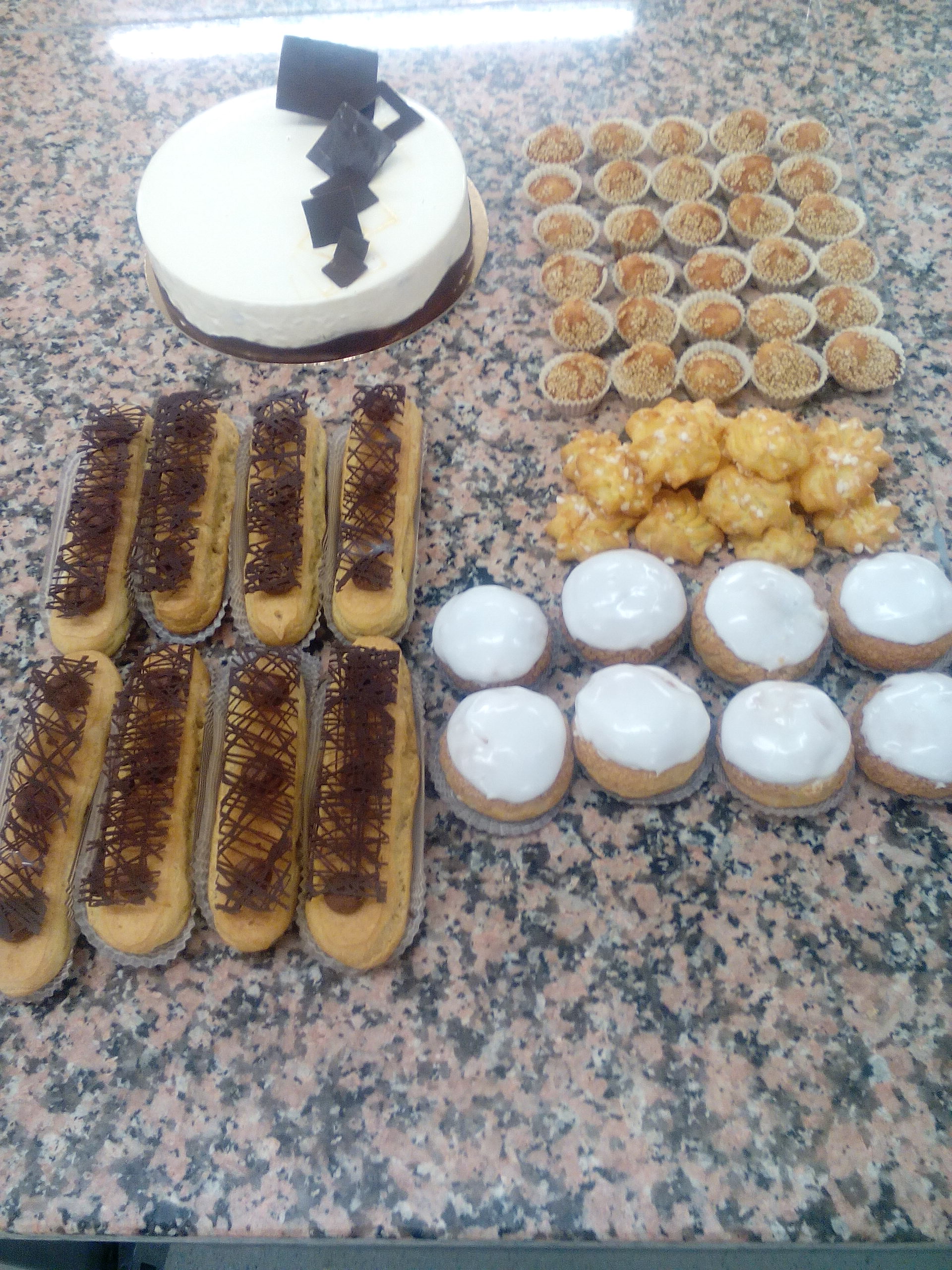 Essayer
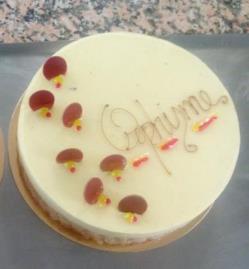 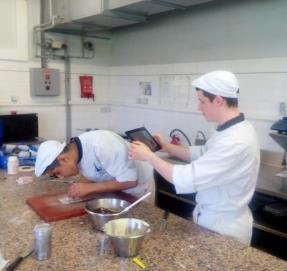 Développer les compétences professionnelles
Utiliser
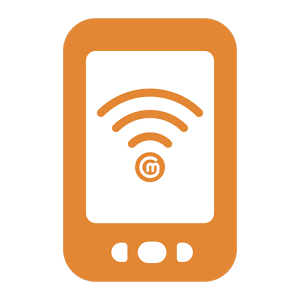 Réaliser à l’aide d’applications ex. COM-PHONE ou WPS des tutoriels : montage d’entremets, fabrication de pain, de roses en pâte d’amande.
Développer les compétences transversales
Développer la  motivation
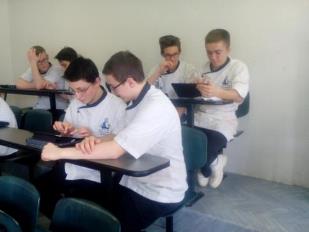 Utiliser
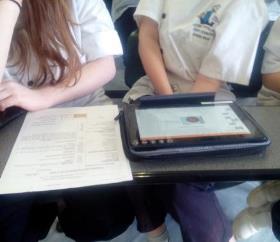 Confectionner un book des réalisations de TP avec BOOK CREATOR. 
S’informer sur internet : visites de sites professionnels
Exposer à l’oral les présentations, développer la communication orale et écrite
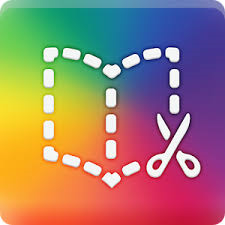 Développer les compétences transversales
Développer la  motivation
Doublage en accompagnement personnalisé avec la professeur d’anglais
Utiliser
Contraintes et inconvénients
Obtenir des tablettes.
L’outil est fragile et pas toujours adapté aux ateliers.
Cela demande une certaine logistique (tablettes chargées, à disposition, avec une connexion internet).
Les impondérables de l’informatique.
Intérêts de l’utilisation des tablettes
Pédagogie différenciée active
Développer l’autonomie
L’outil est disponible très rapidement pour un élève qui ne maitrise pas une technique

Chaque élève va aller chercher ce dont il a besoin

Lors de réalisation de tutoriel ou de présentation l’élève travaille en autonomie.
Développer la  motivation
L’outil est ludique et maitrisé par beaucoup d’élèves 

Outil qui répond rapidement à leurs besoins 

La collaboration se développe entre les élèves et l’enseignant

Les élèves sont davantage motivés
La tablette nouvel outil pédagogique au service des élèves et des enseignants
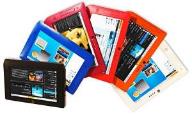 Merci pour votre attention
Et  à vous de jouer